Khidwai English school
Presented by 
Ishrath Mansoora 
Class:3rd  and 4 th std
Subject :Kannada
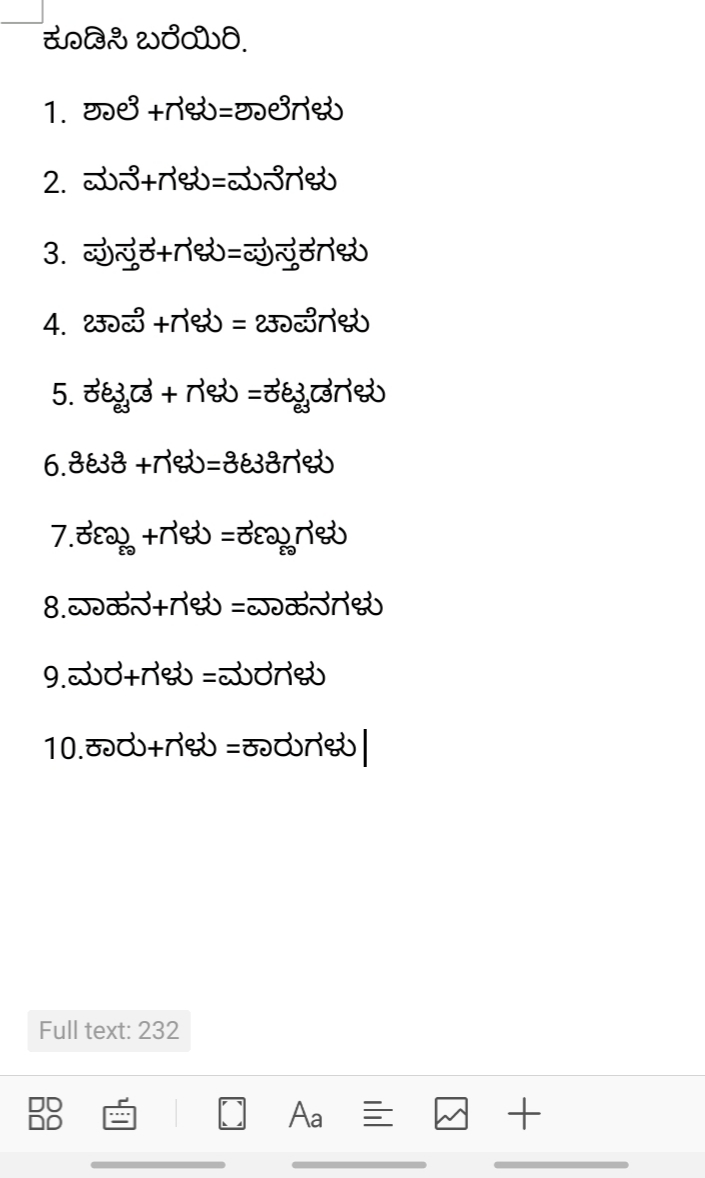 ವಂದನೆಗಳು